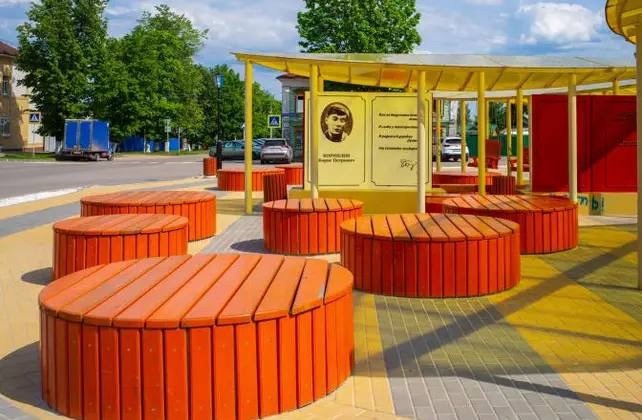 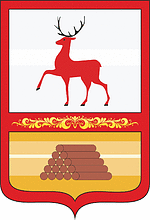 Администрация городского округа Семеновский Нижегородской области
к решению Совета депутатов городского округа Семеновский Нижегородской области
от 05.12.2024г. № 93« О бюджете городского округа Семеновский Нижегородской области на 2025 год и плановый период 2026 и 2027 годов»
Основа формирования проекта бюджета:
Послание Президента Российской Федерации Федеральному собранию Российской Федерации
Муниципальные программы городского округа Семеновский (21 программа)
Основные направления бюджетной и налоговой политики в городском округе Семеновский на 2025 год и на плановый период 2026 и 2027 годов
Указы Президента Российской Федерации от 7 мая 2012 г.,  от 7 мая 2018 г. № 309 «О национальных целях развития Российской Федерации на период до 2030 года и на перспективу до 2036 года»
Прогноз социально-экономического развития городского округа Семеновский на среднесрочный период (на 2025 год и на плановый период 2026 и 2027 годов)
2
01
Обеспечение устойчивости и сбалансированности бюджета городского округа
Основные направления бюджетной и налоговой политики городского округа Семеновский 
на 2025-2027 годы
- формирование реалистичного прогноза поступлений налоговых и неналоговых доходов
- обеспечение финансовыми ресурсами действующих расходных обязательств, гарантированное исполнение социальных обязательств
- проведение ответственной и взвешенной долговой политики, реализация мер, направленных на обеспечение безопасного уровня муниципального долга на бюджет городского округа
02
Повышение эффективности использования бюджетных средств
- концентрация финансовых ресурсов на достижении целей и результатов приоритетных проектов городского округа, региональных проектов, направленных на реализацию национальных проектов
- оптимизация и приоритизация инвестиционных расходов, использование всех инструментов инфраструктурного меню
- повышение эффективности предоставления субсидий, в том числе грантов в форме субсидий, юридическим лицам, в том числе бюджетным и автономным учреждениям, индивидуальным предпринимателям, физическим лицам – производителям товаров, работ, услуг посредством мониторинга достижения результатов их предоставления
03
Повышение эффективности муниципального управления
- обеспечение своевременной корректировки муниципальных программ городского округа Семеновский на основе оценки эффективности их реализации
- реализация принципов открытости и прозрачности управления муниципальными финансами
3
Динамика доходов и расходов бюджета городского округа Семеновский 
за 2023-2027 годы, млн. рублей
3 033,5
2 860,7
4
Всего налоговые и неналоговые доходы на 2025 год прогнозируются в объеме 1 187,2 млн. рублей, что на 31% больше первоначального бюджета 2024 года( + 281,4 млн. рублей)
5
Налоговые доходы (в общих доходах 38,7%)
млн. рублей
* плановые показатели по доходам 2024 года приведены по первоначальному бюджету в соответствии
с решением Совета депутатов городского округа Семеновский Нижегородской области от 06.12.2023г. №92 «О бюджете городского округа Семеновский Нижегородской области на 2024г. и на плановый период 2025 и 2026 годов»
6
Неналоговые доходы (в общих доходах 2,8%)
млн. рублей
* плановые показатели по доходам 2024 года приведены по первоначальному бюджету в соответствии
с решением Совета депутатов городского округа Семеновский Нижегородской области  от 06.12.2023г. №92 «О бюджете городского округа Семеновский Нижегородской области на 2024г. и на плановый период 2025 и 2026 годов»
7
Безвозмездные поступления
Безвозмездные поступления
на 2025 год – 1 673,5 млн. рублей
    (58,5%)
Иные межбюджетные трансферты
Налоговые и неналоговые доходы
Субвенции
Субсидии
Дотации
* плановые показатели по доходам 2024 года приведены по первоначальному бюджету в соответствии
с решением Совета депутатов городского округа Семеновский Нижегородской области 
от 06.12.2023г. №92 «О бюджете городского округа Семеновский Нижегородской области на 2024г. 
и на плановый период 2025 и 2026 годов»
Всего доходы бюджета на 2025 год 
 2 860,7 млн. рублей
8
Всего расходы городского округа на 2025 год предусмотрены в сумме – 2 860,7 тыс. рублей
9
21 Муниципальная программа
Всего расходы 2025 год предусмотрены в сумме 
2 860,7 млн. рублей
СТРУКТУРА РАСХОДОВ ГОРОДСКОГО ОКРУГА
Расходы
Программные – 2 652,2 млн.рублей
Непрограммные – 208,5 млн.рублей
10
Основные принципы к формированию расходов бюджета городского округа Семеновский
Расходы на оплату труда рассчитаны:
фонд заработной платы «указных» категорий   работников на 2025 год рассчитан с учетом прогноза среднемесячного дохода от трудовой деятельности за 2024 год и изменением  списочной численности
 фонд заработной платы «прочих» категорий  работников рассчитан с учетом индексации 
      с 1 октября 2024 года на 7,2 % и с 1 января 2025
      года на 4,5 %;
дополнительной потребности на доведение заработной платы отдельных категорий работников до минимального размера оплаты труда 22 440 рубля;
увеличения (индексации) размеров ежемесячного денежного вознаграждения по муниципальным должностям городского округа Семеновский Нижегородской области и размеров окладов денежного содержания муниципальных служащих городского округа Семеновский Нижегородской области с 1 января 2025 года равным 11,7 %.
01
Расходы на оплату коммунальных услуг и аренду помещений на 2025 год рассчитаны от уровня первоначального бюджета 2024 года, с учетом 
индексации на прогнозируемый среднегодовой
 индекс роста потребительских цен – 4,5 %;
02
03
Расходы на реализацию проекта 
инициативного бюджетирования «Вам решать!»
04
Расходы прогнозного плана   капитального строительства по городскому округу Семеновский
11
Перечень проектов «Вам решать»
12
12
Основные муниципальные программы
Тыс.рублей
2025 год
2024 год
"Развитие образования городского округа Семеновский на 2018-2026 годы"
1 206 306,7
1 302 784,1
"Развитие и строительство социальной и инженерной инфраструктуры на территории городского округа Семеновский на 2024-2026 годы"
38 292,5
366 897,6
«Комплексное благоустройство и развитие транспортной инфраструктуры городского округа Семеновский Нижегородской области на 2025-2029 гг»
291 901,5
186 832,9
263 610,1
227 426,9
"Развитие культуры городского округа Семеновский на 2018-2026 годы"
«Развитие физической культуры, спорта и молодежной политики и патриотического воспитания молодежи в городском округе Семеновский на 2018-2026 годы»
127 843,2
135 336,6
"Развитие агропромышленного комплекса  городского округа Семеновский Нижегородской области на 2025-2027 годы"
52 003,0
48 966,6
35 626,6
48 368,7
Управление муниципальным имуществом и земельными  ресурсами городского округа  Семеновский Нижегородской области на 2021-2026гг.»
Развитие гражданской обороны и защиты населения и территорий от чрезвычайных ситуаций, обеспечение пожарной безопасности в городском округе Семеновский на 2022-2026 годы
39 010,0
47 135,4
1 211,9
"Переселение граждан из аварийного жилищного фонда на территории городского округа Семеновский Нижегородский области на 2024 - 2028 годы"
47 026,9
20 252,7
35 649,0
«Формирование современной городской среды на территории городского округа Семеновский на 2018-2025 годы"
13
Муниципальная программа
      «Развитие образования   городского округа   Семеновский на  2018 – 2026 годы»
1 302,8 млн.рублей
расходы на реализацию программы в 2024 году
42,6 млн.рублей
Ресурсное обеспечение сферы образования в городском округе Семеновский
1 104,2 млн.рублей
Развитие дошкольного и  общего образования
Расходы на образование в расчете на одного жителя городского округа – 
28 696 рублей
61,4 млн.рублей
Развитие дополнительного образования и воспитания детей и молодежи
93,2 млн.рублей
Обеспечение реализации
 муниципальной программы
1,4 млн.рублей
Развитие системы оценки качества образования и информационной прозрачности системы образования
Целевая группа программы: Дети дошкольного возраста 1 672 человекУчащиеся общеобразовательных организаций 4 986 человекУчащиеся организаций дополнительного образования детей978 человек
14
Капитальный ремонт образовательных организаций в рамках государственной программы Нижегородской области
ремонт фасада и благоустройство территории детского сада № 11 «Колосок»   – 5,5 млн. рублей 
ремонт внутренних помещений в «Сухобезводненской школе»  - 8,3 млн. рублей
ремонт фасада и благоустройство территории детского сада № 9 "Ромашка" – 5,5 млн. рублей 
ремонт внутренних помещений в «Школа № 1»  - 8,3 млн. рублей
ремонт фасада и благоустройство территории детского сада  "Улыбка         - 5,5 млн. рублей 
ремонт внутренних помещений в «Школа № 3»  - 8,3 млн. рублей
13,8 млн.руб.
   в 2026 году
13,8 млн.руб.
   в 2025 году
13,8 млн.руб.
   в 2027 году
15
Текущий ремонт в образовательных организациях2025 год
На ремонт дошкольных образовательных организаций
 (7 200 тыс. рублей):

ремонт санузлов в ДС № 2 «Теремок» с. Ильино-Заборское»  - 500,0 тыс. рублей;

асфальтирование территории, отмостка в детском саду № 4 «Малышок» - 3,0 млн. рублей;

асфальтирование территории, отмостка в Сухобезводненском детском саду «Калинка» 
       - 2, 9 млн. рублей

- установку АПС в детском саду № 10 «Россияночка» - 800,0 тыс. рублей

Общеобразовательные организации – 3 500,0 тыс. рублей), в том числе:
замена системы электроснабжения пищеблока в «Школа №1» (начальная школа) – 500,0 тыс. рублей;
капитальный ремонт кровли в «Шалдежская основная школа» филиал «Шалдежинская основная школа» - 3,0 млн.рублей.
 Образовательные организации дополнительного образования детей - 2 600,0 тыс. рублей, 
в том числе :
капитальный ремонт спортивного зала в Центре детского творчества – 2,0 млн. рублей.
текущий ремонт лагеря «Колос»-0,6 млн.рублей
01
02
03
16
Реализация мероприятий по исполнению требований по антитеррористической защищенности объектов образования
2025 год – 11,6 млн. рублей
областной бюджет –   5,8 млн. рублей
бюджет округа – 5,8 млн. рублей
2025 год – 11,6 млн. рублей
областной бюджет –   5,8 млн. рублей
бюджет округа – 5,8 млн. рублей
2025 год – 11,6 млн. рублей
областной бюджет –   5,8 млн. рублей
бюджет округа – 5,8 млн. рублей
17
Национальный проект «Образование»
02
01
Федеральный проект
«Патриотическое воспитание 
граждан Российской Федерации»
Федеральный проект
                               «Современная школа»
Обеспечение деятельности советников директора по   воспитанию и взаимодействию с детскими общественными объединениями в общеобразовательных организациях
  
2024 год – 3,2 млн.рублей
  2025 год – 0,1 млн.рублей
                     2026 год – 1,0 млн.рублей
                     2027 год – 1,0 млн.рублей
Создание центров образования цифрового и гуманитарного профилей «Точка роста»


 2024 год – 0,2 млн.рублей
 2025 год – 1,5 млн.рублей
        2026 год – 0,0 млн.рублей
  2027 год – 0,0 млн.рублей
18
Организация бесплатного горячего питания обучающихся в начальной школе
Федеральный бюджет
2025 год – 0,0 млн. рублей
2026 год – 0,0 млн. рублей 
2027 год – 0,0 млн. рублей
Организация бесплатного горячего питания обучающихся, получающих начальное общее образование в муниципальных образовательных организациях
Областной бюджет
2025 год – 6,1 млн. рублей
2026 год – 5,6 млн. рублей 
2027 год – 5,4 млн. рублей
2025 год – 11,6 млн. рублей
2026 год – 11,0 млн. рублей 
2027 год – 10,7 млн. рублей
Местный бюджет
2025 год – 5,5 млн. рублей
2026 год – 5,4 млн. рублей 
2027 год – 5,3 млн. рублей
Дополнительное финансовое обеспечение мероприятий по организации бесплатного горячего питания обучающихся, получающих начальное общее образование в муниципальных образовательных организациях
Областной бюджет
2025 год – 7,1 млн. рублей
2026 год – 6,5 млн. рублей 
2027 год – 6,2 млн. рублей
Местный бюджет
2025 год – 1,2 млн. рублей
2026 год – 1,1 млн. рублей 
2027 год – 1,1 млн. рублей
2025 год – 8,2 млн. рублей
2026 год – 7,6 млн. рублей 
2027 год – 7,3 млн. рублей
19
Механизм персонифицированного финансирования
Персонифицированное                      финансирование дополнительного образования 
детей - 39,8 млн.рублей
Регистрация в личном кабинете «Навигатора дополнительного образования»
Ребенок – обладатель сертификата
Выбор конкретной программы из «Навигатора дополнительного образования»
Муниципальное бюджетное учреждение «Физкультурно-оздоровительный 
комплекс г. Семенов Нижегородской области
Муниципальное бюджетное учреждение дополнительного образования детей                                
 «Центр детского творчества»
млн. руб.
млн. руб.
20
Муниципальная программа
«Развитие культуры городского округа Семеновский 
на 2018 – 2026 годы»
263,6 млн.рублей расходы 
на реализациюпрограммы в 2025 году
Расходы в сфере культуры 
на одного жителя городского округа – 5 806 рублей
28,4 млн. рублей
Развитие музейного дела
50,2 млн.рублей
Обеспечение реализации муниципальной программы
98,6 млн.рублей
 Организация досуга
40,4 млн. рублей
Библиотечное дело
46,0 млн.рублей
Дополнительное образование              в сфере культуры
21
На текущий ремонт учреждений культуры за счет средств бюджета 
городского округа – 3,5 млн. рублей, в том числе:

ДК р.п. Сухобезводное (ремонт крыльца, установка лестниц, 
       утепление кровли над сценой) –1,4 млн.руб.; 

Замена окон в Боковской и Тарасихинской библиотеках – 600,0 тыс. рублей;

ремонт МТЦ – 1,5 млн. рублей; 


Образовательные организации дополнительного образования детей в сфере культуры 
- 2,6 млн. рублей, в том числе:
Детская музыкальная школа (текущий ремонт кабинетов) – 1,5 млн. руб.;
Детская художественная школа (утепление стен кабинетов, ремонт кабинетов) – 1,1 млн. рублей.
Текущий ремонт в учреждениях культурына 2025 год
01
02
03
на мероприятия  – 6,9 млн.рублей.
22
Муниципальная программа 
«Развитие физической культуры, спорта и молодежной политики и патриотического воспитания молодежи в городском округе Семеновский 
на 2018 – 2026 годы»
135,3 млн.рублей расходы 
на реализациюпрограммы в 2025 году
50,2 млн. рублей
Развитие физической 
культуры и массового спорта
49,8 млн.рублей
Обеспечение реализации 
муниципальной программы
Расходы на физическую культуру и спорт в расчете на одного жителя городского округа 
           – 2 980 рублей
0,4 млн. рублей
Развитие молодежной политики
34,9 млн.рублей
 Развитие спорта высших достижений 
и системы подготовки спортивного резерва
23
Текущий ремонт учреждений физической культуры и спорта 
за счет средств бюджета городского округа – 7,5 млн.рублей :
Текущий ремонт в учреждениях физической культурыи спортана 2025 год
0
Физкультурно – оздоровительный комплекс г.Семенов

  ремонт покрытия и замена ограждения на универсальной площадке – 1,0 млн. рублей; 

  замена запорной арматуры в котельной – 1,5 млн. рублей;    
                                                                                                                  
  замена труб системы подачи ХВС и ГВС – 3 ,0 млн. рублей

  на мероприятия – 2,0 млн. рублей
24
Муниципальная программа 
«Развитие агропромышленного комплекса городского округа Семеновский Нижегородской области» 
на 2025-2027 годы
52,0 млн.рублей расходы 
на реализациюпрограммы в 2025 году
41,4 млн. рублей
Развитие сельского хозяйства 
городского округа Семеновский
Развитие производства продукции растениеводства 
8,4 млн. рублей
 (2,2 бюджет городского округа)
Развитие производства продукции животноводства 
10,6 млн. рублей 
(1,6 бюджет городского округа)
Обеспечение прироста продукции собственного производства  
16,5 млн. рублей
4,5 млн.рублей
Комплексное развитие
 сельских территорий
6,1 млн.рублей
Обеспечение реализации 
муниципальной программы
4,0 млн. рублей
возмещение части затрат на приобретение оборудования и техники
1,9 млн. рублей
Развитие кадрового 
потенциала сельскохозяйственного производства
25
Муниципальная программа 
«Комплексное благоустройство и развитие транспортной инфраструктуры городского округа Семеновский Нижегородской области на 2025-2029 годы
291,9 млн. рублей расходы на 
реализацию программы в 2025 году
139,2 млн.рублей
Развитие транспортной инфраструктуры
 городского округа Семеновский
117,3 млн.рублей
Ремонт и Содержание объектов благоустройства
48,6 млн. рублей
Содержание МБУ «Благоустройства»
32,3 млн.рублей
6,0 млн.рублей - субсидии автотрансп.предпр.,
26,3 млн.рублей- 
кап. ремонт дорог 
по гос. программе
4,7 млн. рублей
реализация мероприятий 
в рамках проекта "Память
поколений"
13,8 млн. рублей
Ремонт и  содержание 
объектов благоустройства 
в тер.отделах
90,4 млн.рублей
Содержание и ремонт
 автомобильных дорог
16,5 млн.рублей
Ремонт дорог в рамках 
проекта   « Вам решать»
6,6 млн. рублей
Обустр. и восстановдение памятных мест
3,1 млн. рублей
Приобретение контейнеров 
и (или) бункеров
28,3 млн. рублей
Создание (обустройство) контейнерных площадок
3,4 млн. рублей
Установка и содержание дет. игр. площадок
51,1 млн.рублей
Содержание МБУ «Благоустройство города»  
 в части дорожной деятельности 
( в т.ч. 9,0 млн. на ямочный ремонт дорог)
16,0 млн.рублей 
Ремонт дорог
 в г.Семенов
1,3 млн. рублей
Прочие
 расходы
2,5 млн. рублей
Проект "Благоустройство сельских территорий"
5,0 млн. рублей
Фонд на развитие
 территорий
14,4 млн.рублей 
Содержание дорог     
в тер. отделах
8,9 млн.рублей 
Местные инициативы
9,7 млн.рублей
Содержание и обеспечение
 деятельности учреждения
25,7 млн. рублей
Содержание сетей 
уличного освещения
26
20,3 млн.рублей расходы 
на реализациюпрограммы в 2025 году
Муниципальная программа
«Формирование современной городской среды на территории городского округа Семеновский 
на 2018-2026 годы»
11,6 млн.рублей
Благоустройство общественных
 территорий городского округа 
Семеновский
8,7 млн.рублей
Благоустройство дворовых территорий городского округа Семеновский
Планируется приобретение техники
в г.Семенов:
– ул. Пионерская д.29,31,33,35; – ул. Суворова д.6,8,10;
– ул.Советская д.28
областной бюджет –   9,3 млн. рублей
бюджет округа – 2,3 млн. рублей
областной бюджет –   7,0 млн. рублей
бюджет округа – 1,7 млн. рублей
27
Муниципальная программа
«Развитие и строительство социальной и инженерной инфраструктуры на территории городского округа Семеновский 
на 2024-2026 годы»
366,9 млн.рублей расходы 
на реализацию программы в 2025 году
На 2025-2026 годы 
запланировано строительство объектов:
"Строительство детского сада в г. Семенов"- 335,1 млн. рублей
"Многофункциональный центр»  – 259 млн.рублей; 
"Строительство объекта Дом культуры"     - 91,1 млн. рублей;
"Строительство водопровода в г.Семенов" - 9,4 млн. рублей;
32,7 млн. рублей  
Проектирование 
объектов
11,5 млн.рублей
Содержание и обеспечение деятельности учреждений
1,5 млн. рублей
Прочие расходы
1,3 млн.рублей
Расходы на реализацию инициативного проекта
"Наша инфраструктура" 
 (наружные сети 
водоотведения )
6,6 млн.рублей
 Расходы на реализацию 
проекта инициативного бюджетирования 
«Вам решать!»
 (наружные сети 
водоотведения )
28
Муниципальная программа
«Переселение граждан из аварийного жилищного фонда на территории городского округа Семеновский Нижегородской области
 на 2024 - 2028 годы»
47,0 млн.рублей расходы 
на реализацию
 программы в 2025 году
41,9 млн.рублей
по Национальному проекту "Жилье и городская среда" на переселение граждан из аварийного жилищного фонда
4,1 млн.рублей
на снос расселенных многоквартирных жилых домов, признанных аварийными
1,0 млн.рублей
на улучшение жилищных условий из аварийного 
жилищного фонда (средства БГО)
29
СОЦИАЛЬНАЯ ПОДДЕРЖКА ГРАЖДАНВ ГОРОДСКОМ ОКРУГЕ СЕМЕНОВСКИЙ НА 2025-2027 ГОДЫ
| 2025 год – 53 929,9 тыс. рублей |  2026 год – 53 929,9 тыс. рублей |   2027 год – 53 929,9 тыс. рублей |
30
Контактная информация:
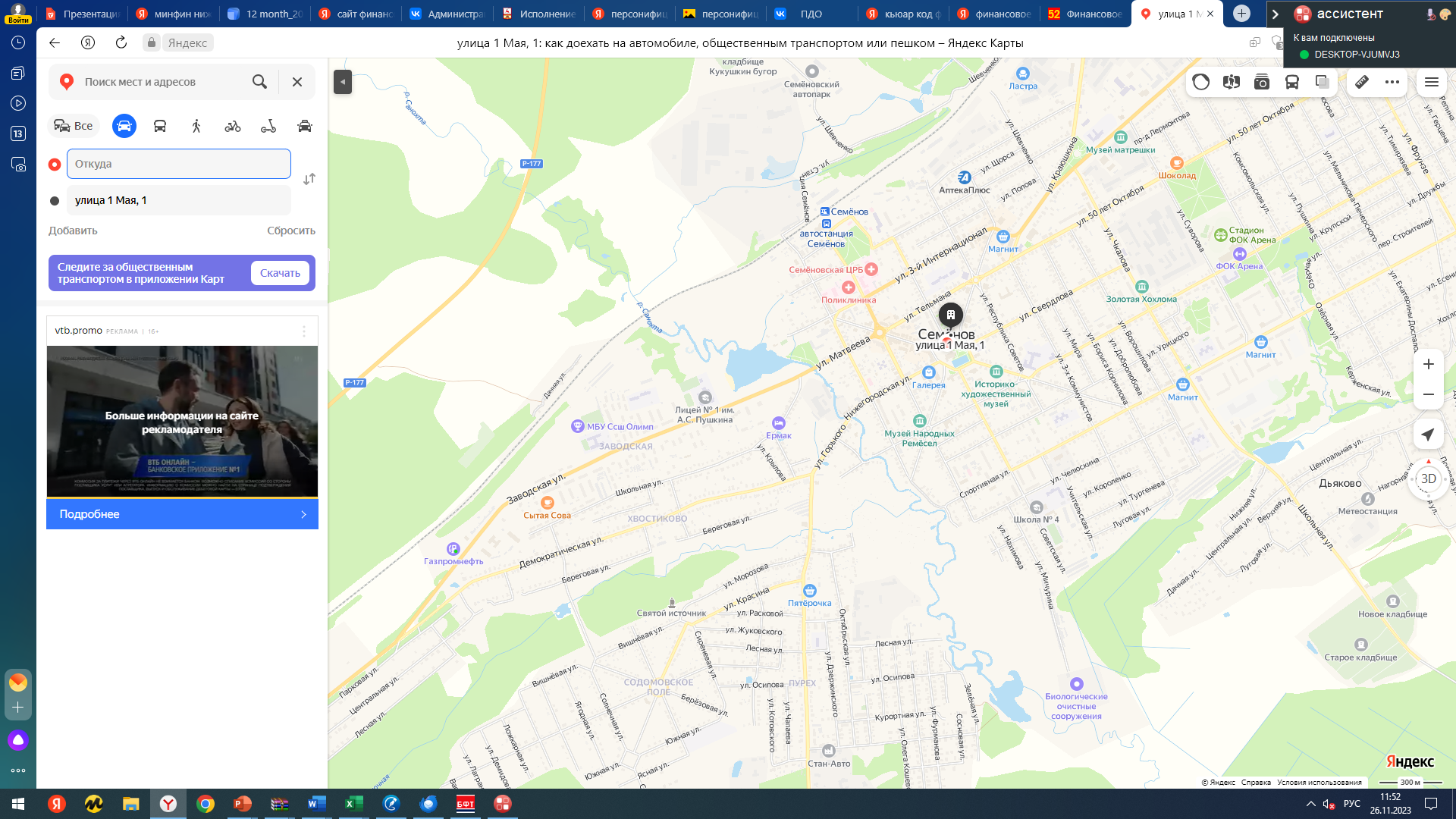 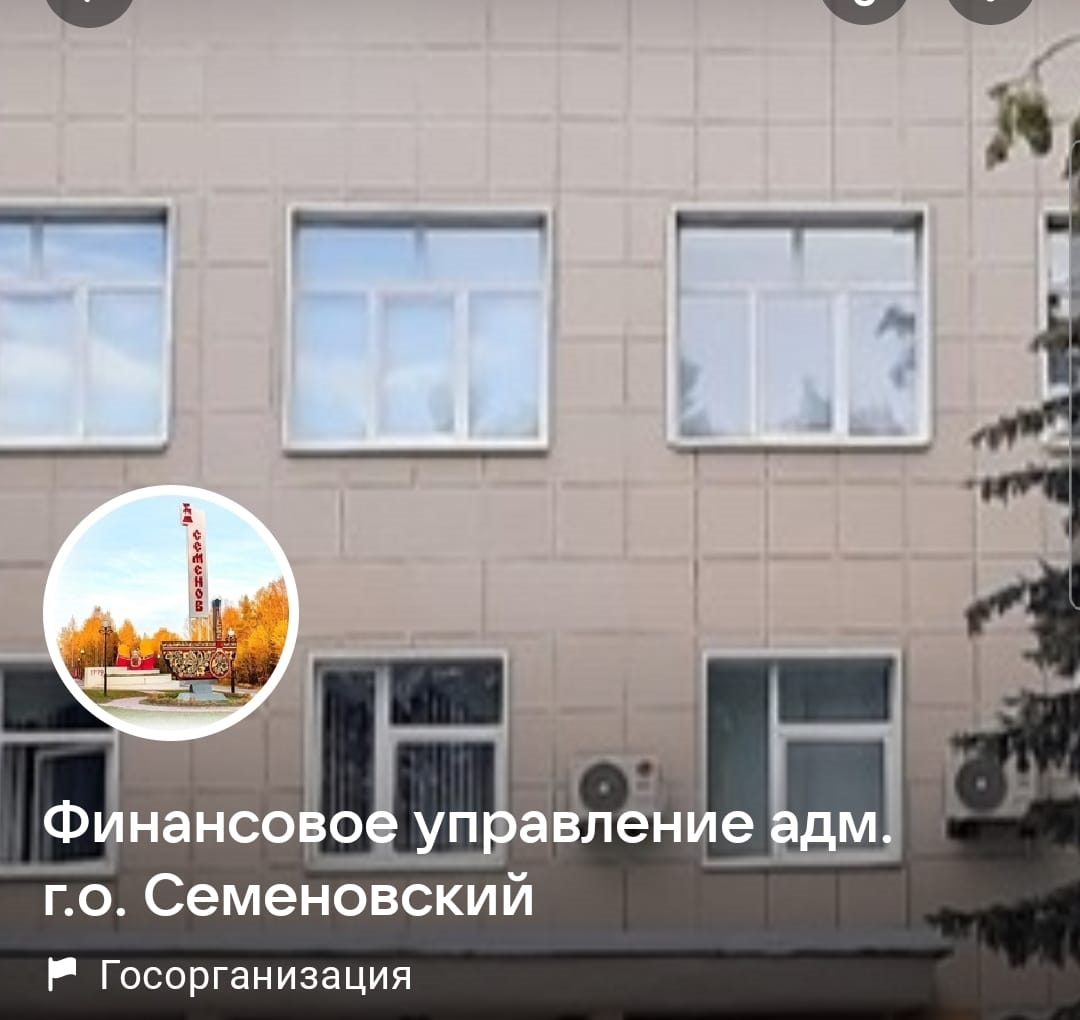 31